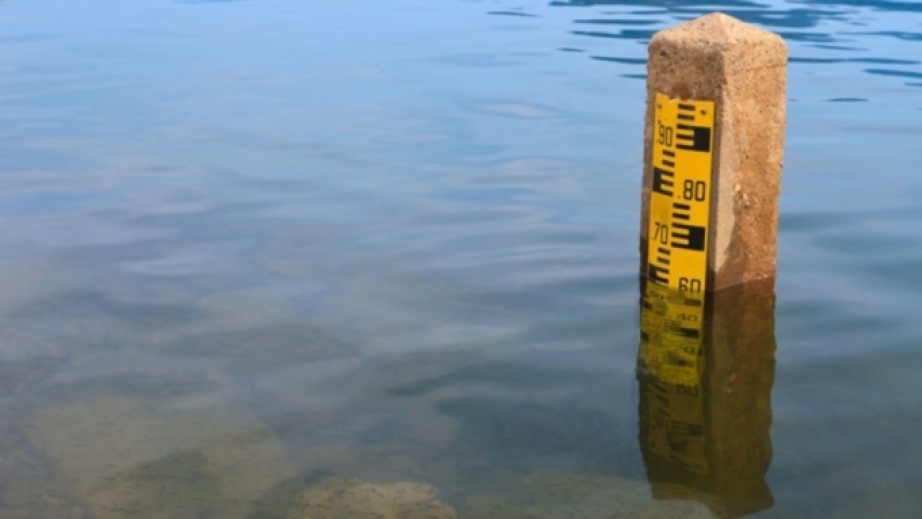 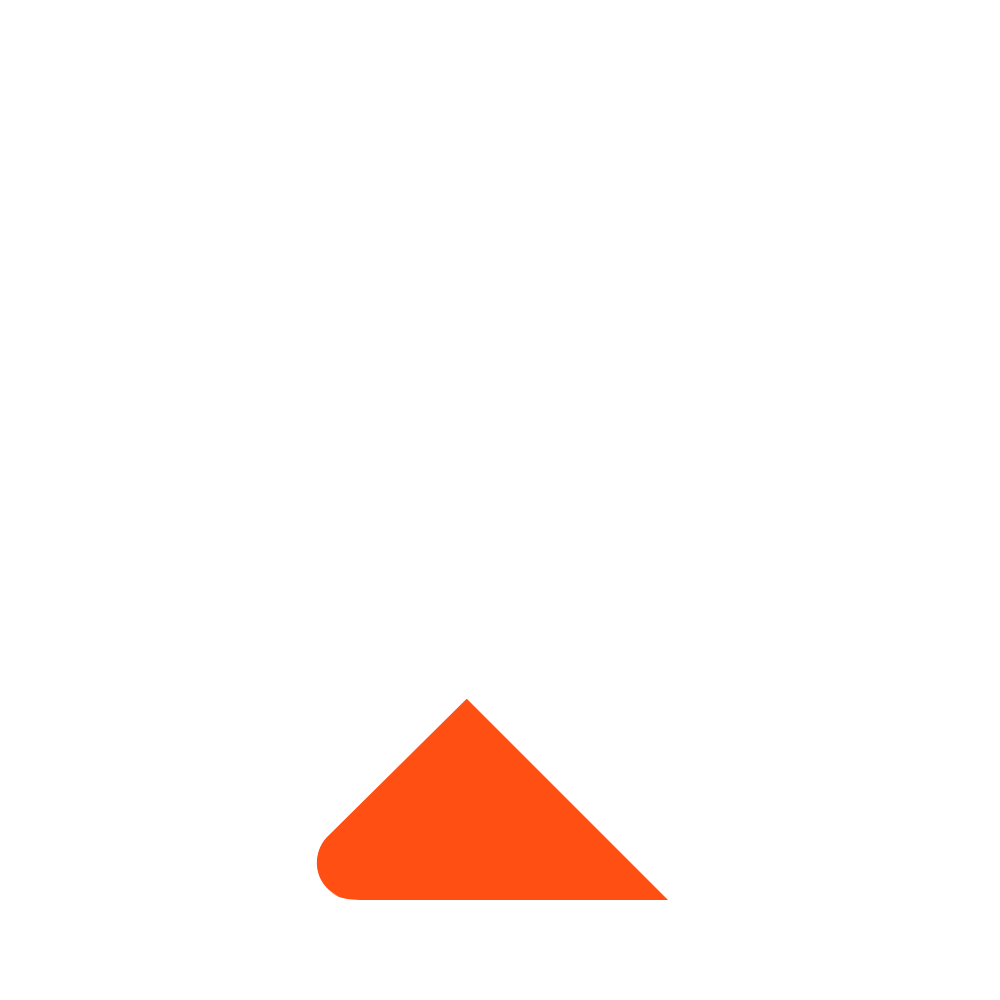 проект

АВТОМАТИЗИРОВАННЫЙ МОНИТОРИНГ ПАВОДКОВОЙ ОБСТАНОВКИ
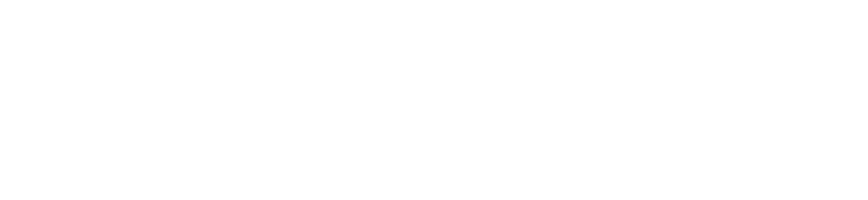 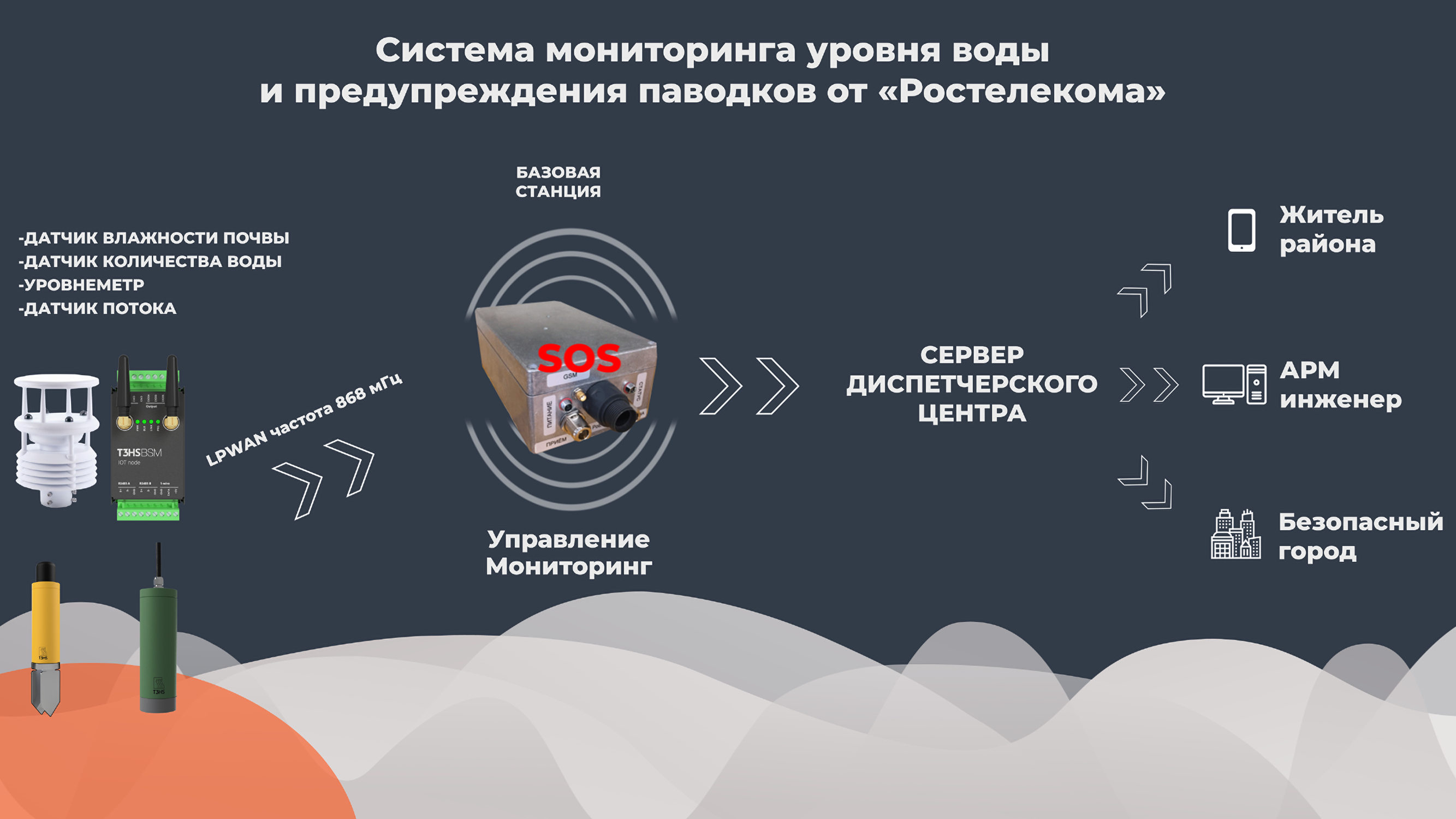 ‹#›